企业内部文件共享网盘系统
Intranet File Sharing Network Disk System
上海沪琼网络科技有限公司
目 录
CONTENTS
1
与传统共享区别
2
为什么要上共享系统
3
系统功能介绍
4
公司介绍
01
与传统共享区别
网盘共享系统与传统共享特性对比
文件网盘共享系统与传统共享的区别
02
为什么要用共享系统
1、团队文件无法集中管理

      团队的办公文档、项目文档、客户资料、技术资料等文件，大部分散落在员工个人电脑，存储方式散乱，存在重要资料外泄、损坏或
      丢失的风险，无法有效的统一集中管控。

2、文件查找使用耗费大量时间成本

      团队日积月累会产生海量文档，日常工作者找文件如同大海捞针，耗费大量时间成本，影响办公效率。

3、无法解决移动时代无时不刻的办公需求

      办公地点经常变化，不是在高铁、飞机上，就是在堵车的路上，文件往往存储在电脑，不能保证及时访问到最新资料，领导和客户的
     需求不能及时相应。

4、文件共享协作过程复杂沟通成本高

      文件流转，主要通过qq、微信、邮箱、U盘等传统方式，每次修改都需反复发送，易出现版本错乱；协同效率低且不安全，沟通成本
      高，降低团队执行力。

5、团队协作无法管控文件权限

      文件在团队使用流转时，文件的创建者对于协作成员间的操作权限有不同需求。如果不能进行权限配置，文件将存在误删、泄露、损
坏等风险。
为什么要用企业网盘？
使用的好处
1、轻松实现文件共享
        通过设置协作文件夹、文件分享等功能，轻松实现团队文件共享。成员之间围绕文件进行编辑、预览、评论、下载，大幅提升工作协同效率。

2、灵活配置协作权限
      提供完整的七级权限设置，可以根据协同成员的工作职责，灵       活配置成员权限，适用不同协作场景，做到企业重要文件安全尽在掌握。

3、多终端实时文件备份
        多端实时同步功能，任一终端资料变更，均可实时同步到云端，便于随时随地访问最新资料。

4、随时随地移动办公
       让文件随身而行，员工随时随地对网盘上的资料进行访问和预览，畅享移动化办公

5、客户成功带来的用户价值
        秉承的“客户成功理念”，贯穿产品设计、售前、售中、售后等整个项目过程，产品设计简单易用、一对一专属VIP服务、顾问级培训支持、定期开展免费在线课堂、7*24小时咨询和售后电话支持……力求为用户创造价值。
6、完善的文件防护体系
        从系统设计安全、数据存储安全、数据流转安全、平台运维安全、风控体系安全、数据安全险等多个层面，7*24小时平台监控预警
03
系统功能介绍
图片类公共共享区、音频类公共共享区、视频公共共享区、文件类公共共享区、个人网盘
图片类公共共享区
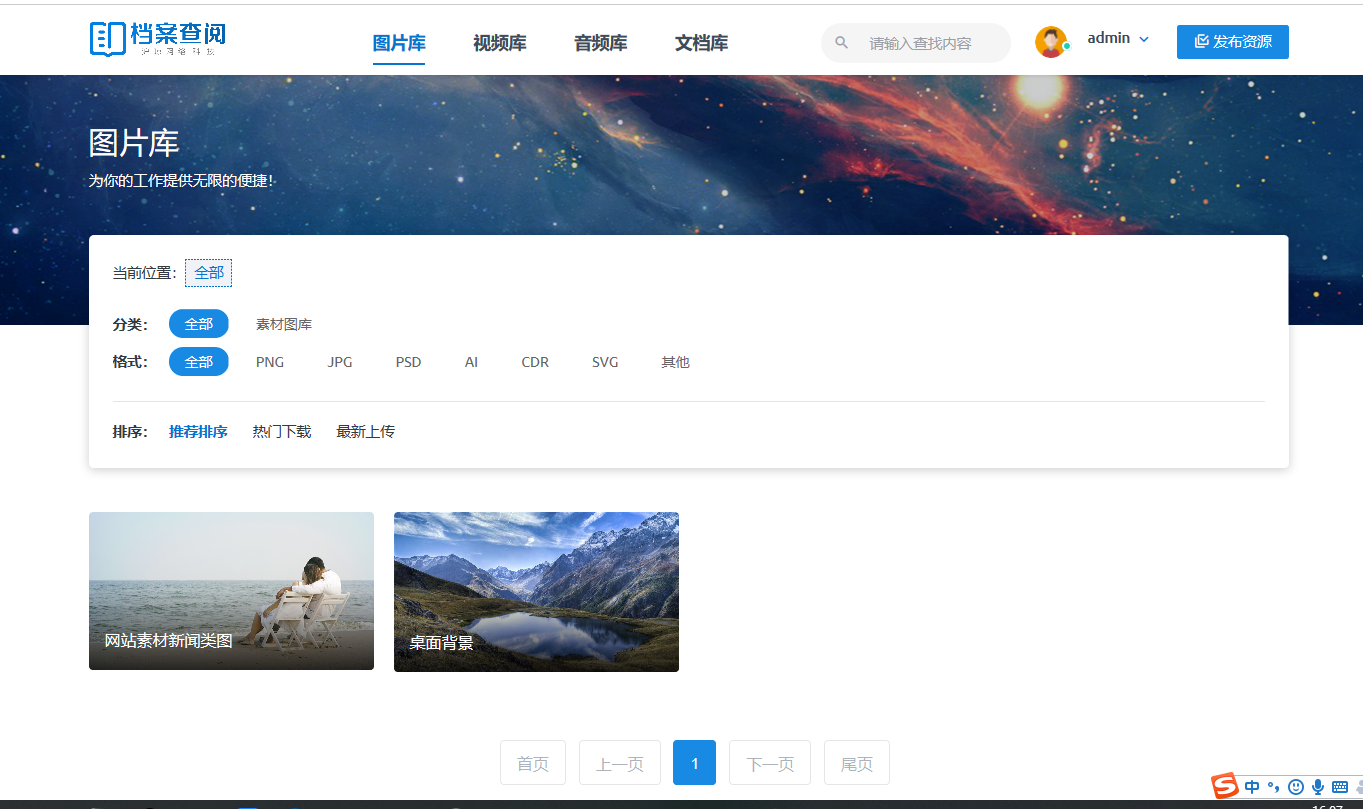 图片类公共共享区
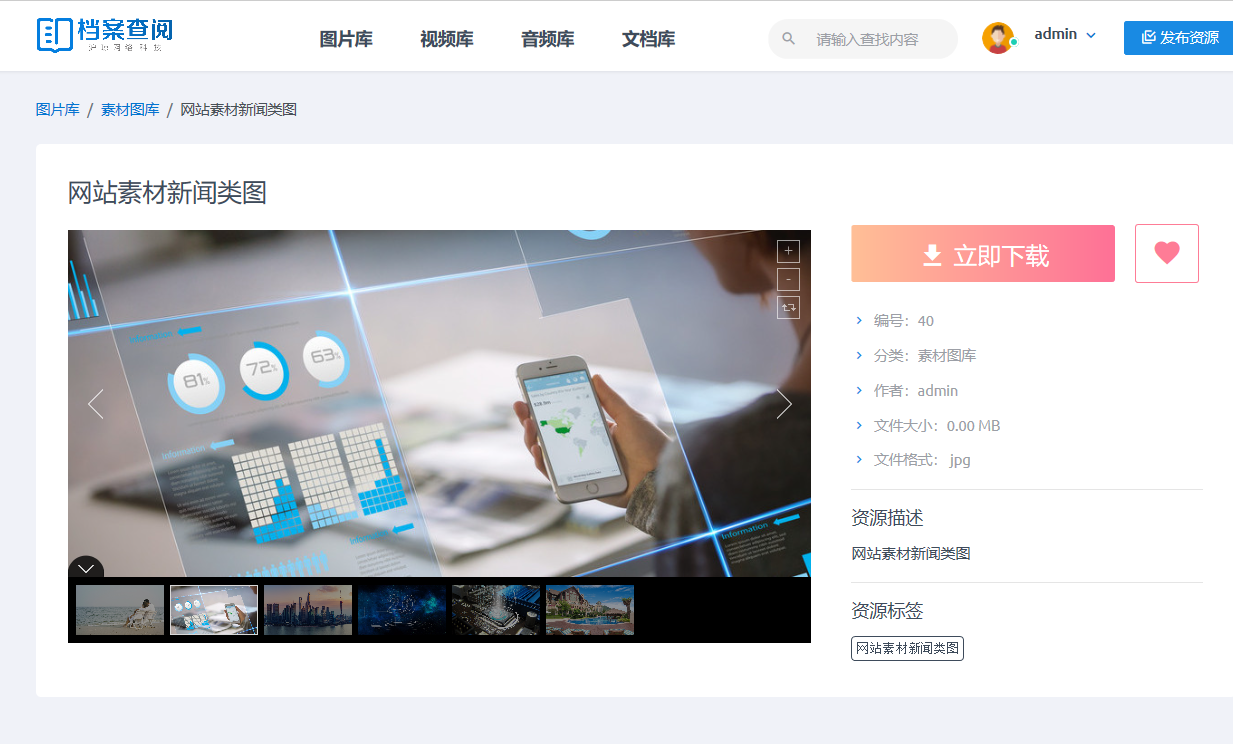 音、视频类公共共享区
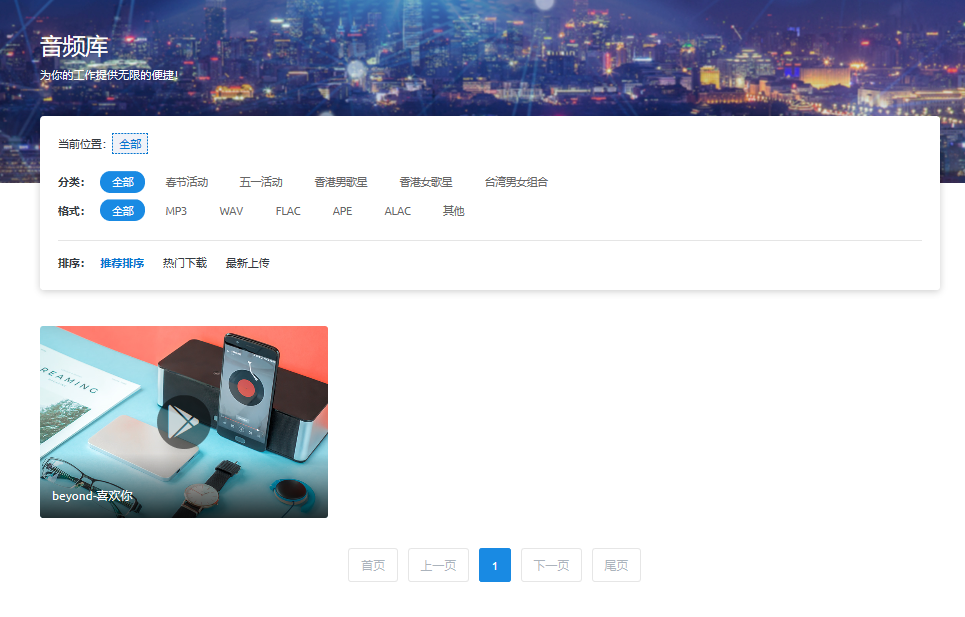 音、视频类公共共享区
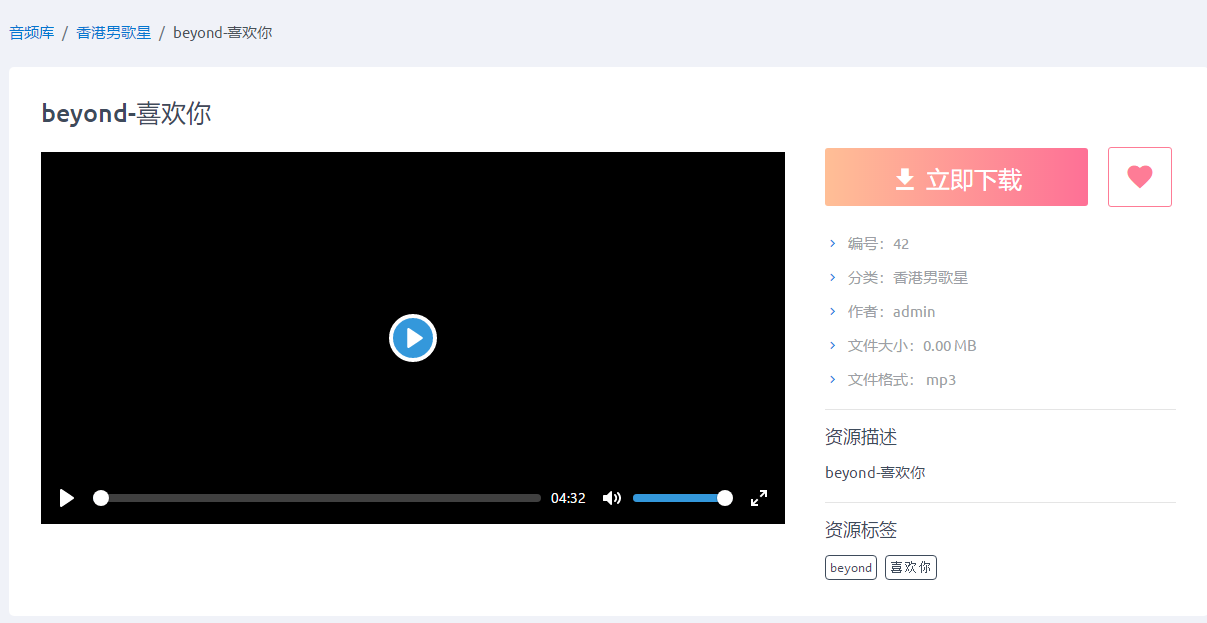 文件类公共共享区
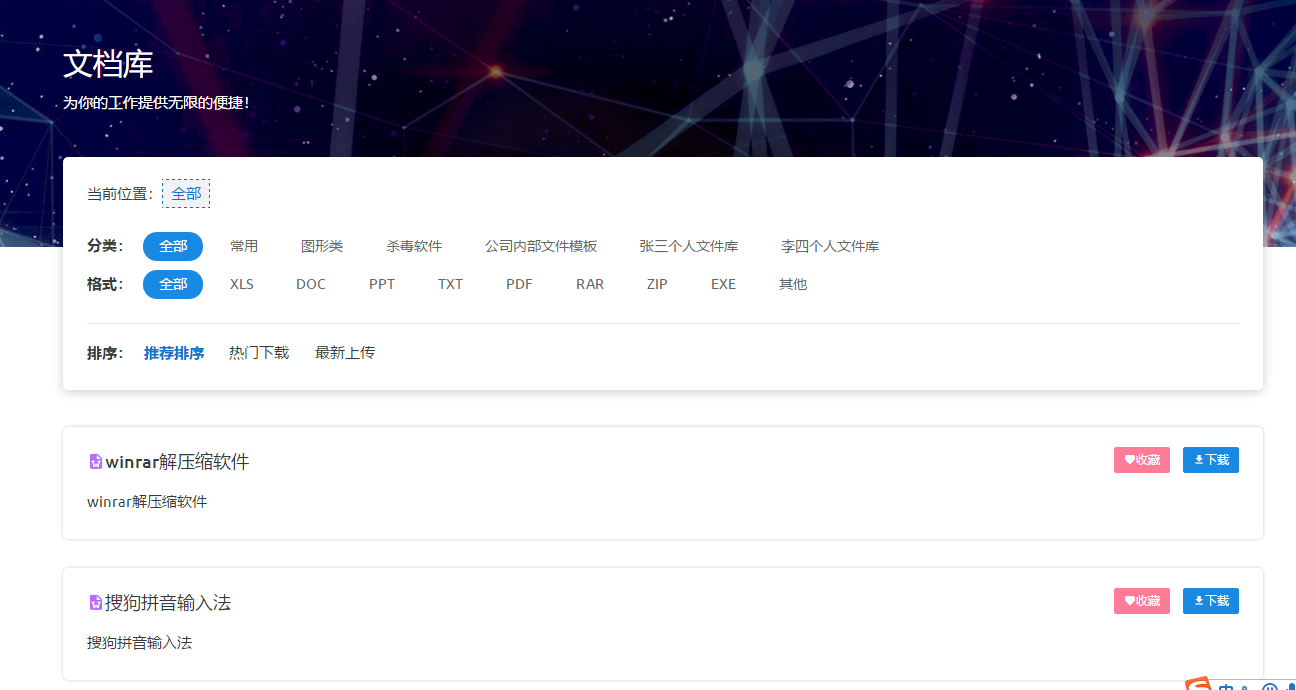 个人网盘中心
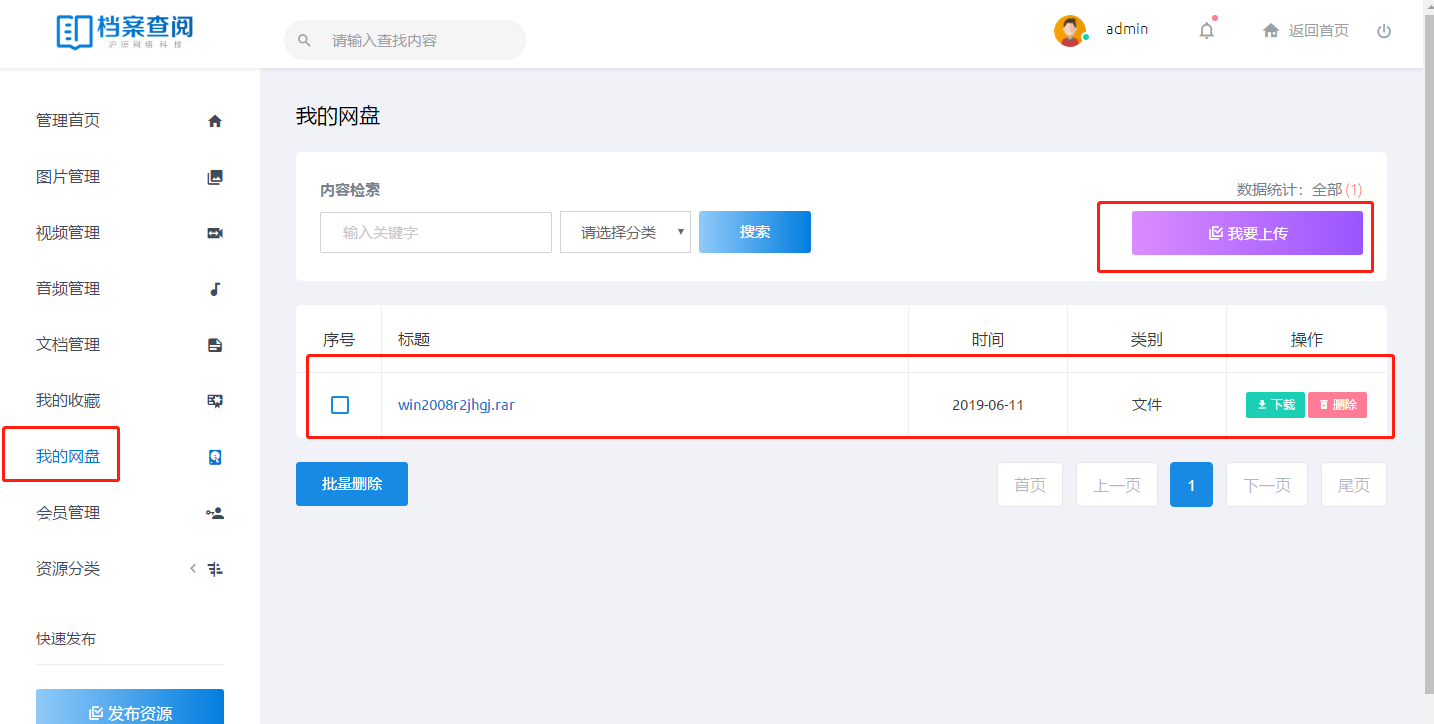 04
关于我们
公司介绍、我们的客户、联系我们
公司介绍
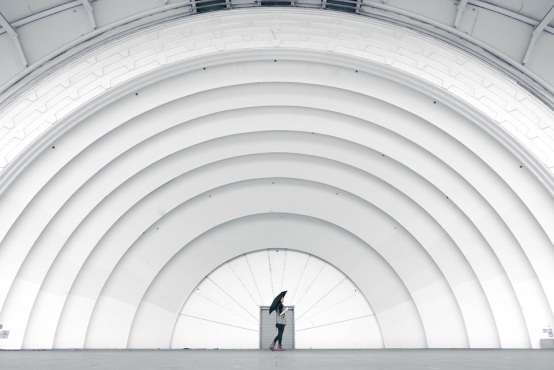 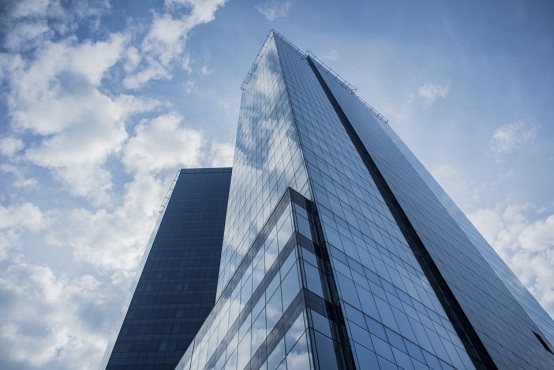 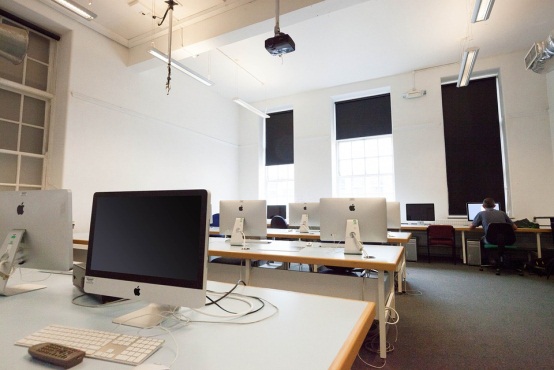 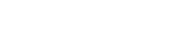 上海沪琼网络有限公司
上海沪琼网络科技有限公司 致力于为企事业提供有价值的产品服务，以需求为导向，不虚假宣传、不过度营销。坚持为客户提
供有价值服务。公司由多名从业经验丰富的技术精英组建。
高端美工设计人员
用创新能力和前瞻性，为客户带来一场空前的视觉盛宴。
软件程序开发工程师
通过缜密的需求捕捉、分析、设计，来实现客户的天马行空。
网络安全高级工程师
网络安全，重于泰山。我们为您的征途保驾护航。
网络营销人员
建立品牌能力，最大化实现企业在互联网中的价值。
公司提倡以人为中心的管理思想，实行人性化的管理方案。让员工喜欢工作、享受工作。最终让客户得到专业用心的服务。
我们的用户
上海仙鹤园墓园
上海福乐山庄有限公司
马桥镇民主村民委员会
浙江晨倩化工助剂有限公司
上海科学出版社
北京环球语翼文化传播有限公司
上海荣光实业有限公司
上海科先集团
联系我们
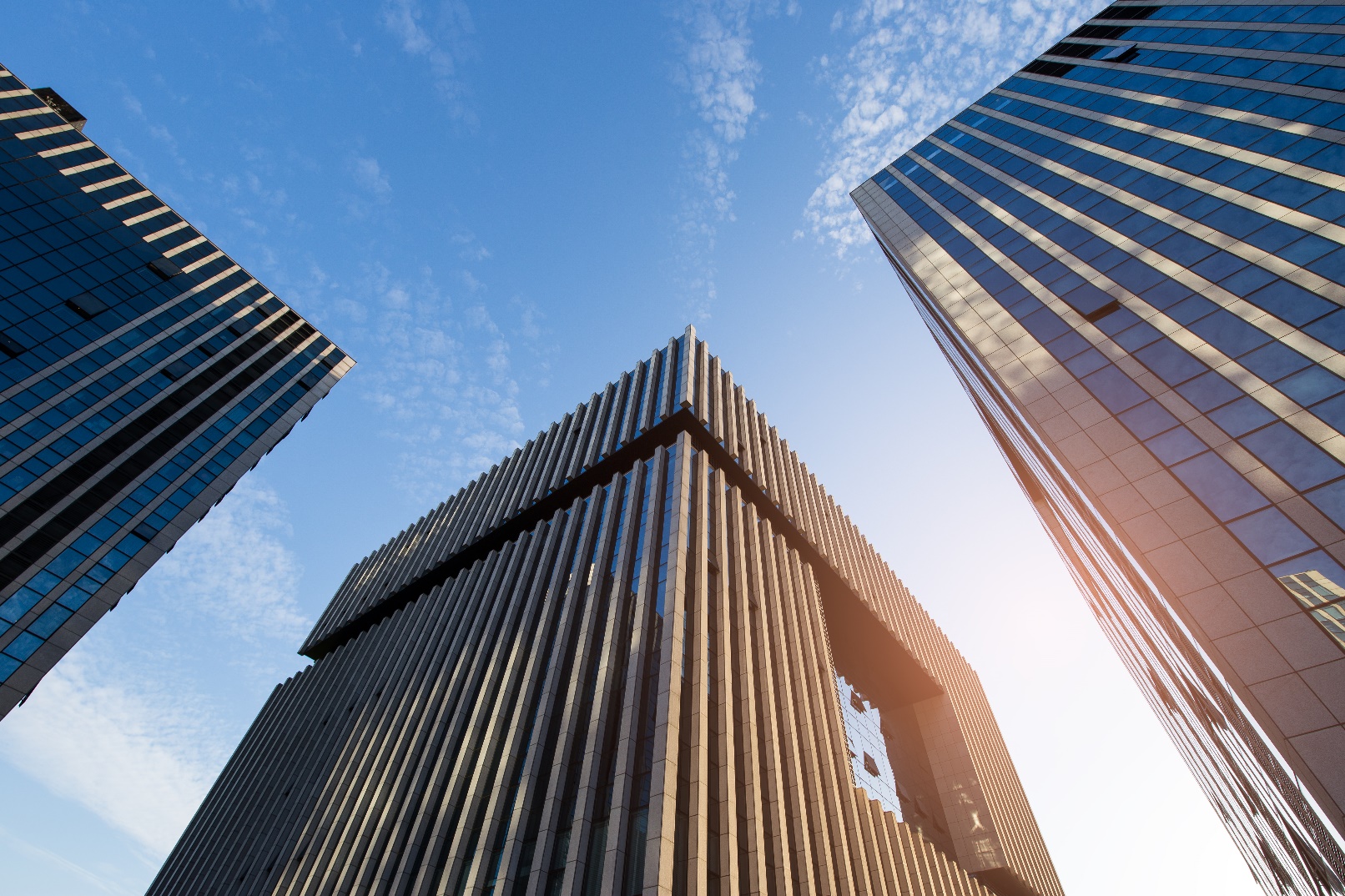 上海沪琼网络科技有新公司
联系电话：13918090226
手机/微信:13918090226
EMAIL:james@shhqjt.com 22238373134@qq.com
地址：上海市闵行区天宁路51号-16福缘办公楼454室
web:www.shhqjt.com  www.898021.com
感谢聆听 批评指导
上海沪琼网络科技有限公司